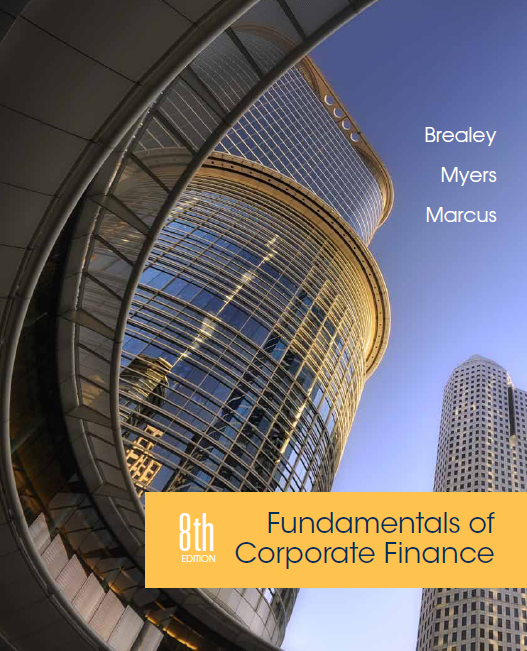 Chapter 13
The Weighted- Average Cost of Capital and Company Valuation
Copyright © 2015 by The McGraw-Hill Companies, Inc. All rights reserved
Topics Covered
13.1	Geothermal’s Cost of Capital
13.2	Weighted Average Cost of Capital (WACC)
13.3	Measuring Capital Structure
13.4	Calculating WACC
13.5	Interpreting WACC
13.6	Valuing Entire Businesses
Cost of Capital
Cost of Capital - The return the firm’s investors could expect to earn if they invested in securities with comparable degrees of risk

Capital Structure - The mix of long-term debt and equity financing
Cost of Capital
Example 
	Geothermal Inc. has the following structure.  Given that Geothermal pays 8% for debt and 14% for equity, what is the company cost of capital?
Cost of Capital
Example 
	Given that Geothermal Inc. pays 8% for debt and 14% for equity, what is the company cost of capital?

Portfolio return = (.3 × 8%) + (.7 × 14%) = 12.2%
Cost of Capital
Example - Geothermal’s debtholders account for 30% of the company’s capital structure, but they get a smaller share of income because their return is guaranteed by the company. Geothermal’s stockholders bear more risk and receive, on average, greater return. Of course, if you buy all the debt and all the equity, you get all the income.
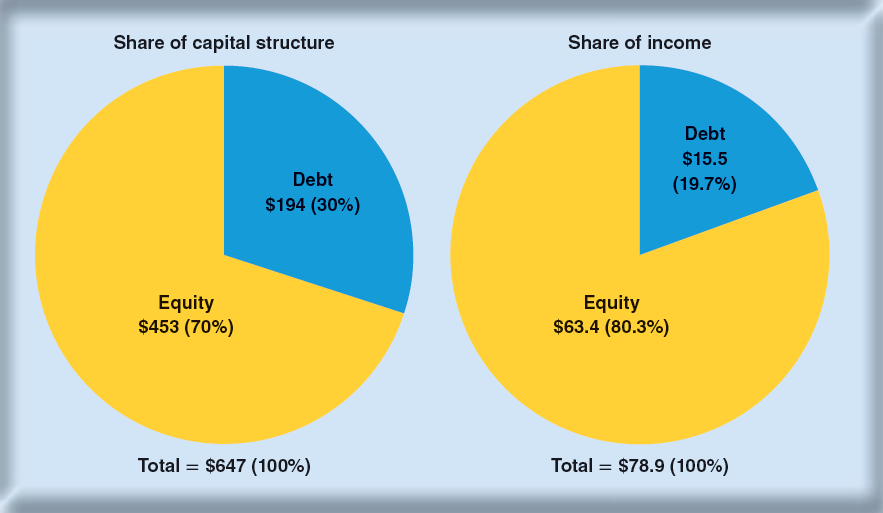 Cost of Capital
Example 
	Given that Geothermal Inc. pays 8% for debt and 14% for equity, what is the company cost of capital?

Portfolio return = (.3 × 8%) + (.7 × 14%) = 12.2%
Interest is tax deductible. Given a 35% tax rate, debt only costs us 5.2% (i.e. 8 % × .65).
WACC = (.3 × 5.2%) + (.7 × 14%) = 11.4%
WACC
Weighted Average Cost of Capital (WACC) The expected rate of return on a portfolio of all the firm’s securities, adjusted for tax savings due to interest payments.

Company cost of capital =  Weighted average of debt and equity returns
WACC
WACC
Taxes are an important consideration in the company cost of capital because interest payments are deducted from income before tax is calculated
After-tax cost of debt = pretax cost × (1 − tax rate)
	= rdebt × (1 − Tc)
Company Cost of Capital
IMPORTANT
E, D, and V are all market values of equity, debt, and total firm value
V  = D + E
D = market value of debt
E = market value of equity = # shares × price per share
rdebt = YTM on bonds
 requity = CAPM = rf + β(rm − rf)
WACC
Weighted Average Cost of Capital = WACC
WACC
Three Steps to Calculating Cost of Capital
Calculate the value of each security as a proportion of the firm’s market value
Determine the required rate of return on each security
Calculate a weighted average after tax return on the debt and the return on the equity
WACC
Weighted Average Cost of Capital with Preferred Stock
WACC
Example 
	Executive Fruit has issued debt, preferred stock and common stock.  The market value of these securities are $4mil, $2mil, and $6mil, respectively.  The required returns are 6%, 12%, and 18%, respectively.

Q: Determine the WACC for Executive Fruit, Inc.
WACC
Example - continued
Step 1 
	Firm Value =  4 + 2 + 6  = $12 mil
Step 2
	Required returns are given
Step 3
Measuring Capital Structure
In estimating WACC, do not use the book value of securities
In estimating WACC, use the market value of the securities
Book values often do not represent the true market value of a firm’s securities
Measuring Capital Structure
Market Value of Bonds - PV of all coupons and par value discounted at the current YTM
Market Value of Equity - Market price per share multiplied by the number of outstanding shares
Measuring Capital Structure
Measuring Capital Structure
If the long term bonds pay an 8% coupon and mature in 12 years, what is their market value assuming a 9% YTM?
Measuring Capital Structure
Required Rates of Return
Bonds
kd = YTM
Common Stock
re = CAPM
	= rf + β(rm − rf)
WACC
Example 
	Big Oil has a beta of .85. The risk free rate is 6% and the market risk premium is 7%. 

Q: Determine the WACC for Big Oil.
Required Rates of Return
Dividend Discount Model Cost of Equity
Perpetuity Growth Model =



Solve for re:
Required Rates of Return
Expected Return on Preferred Stock
Price of preferred stock =



Solve for rpreferred:
WACC for Selected Firms
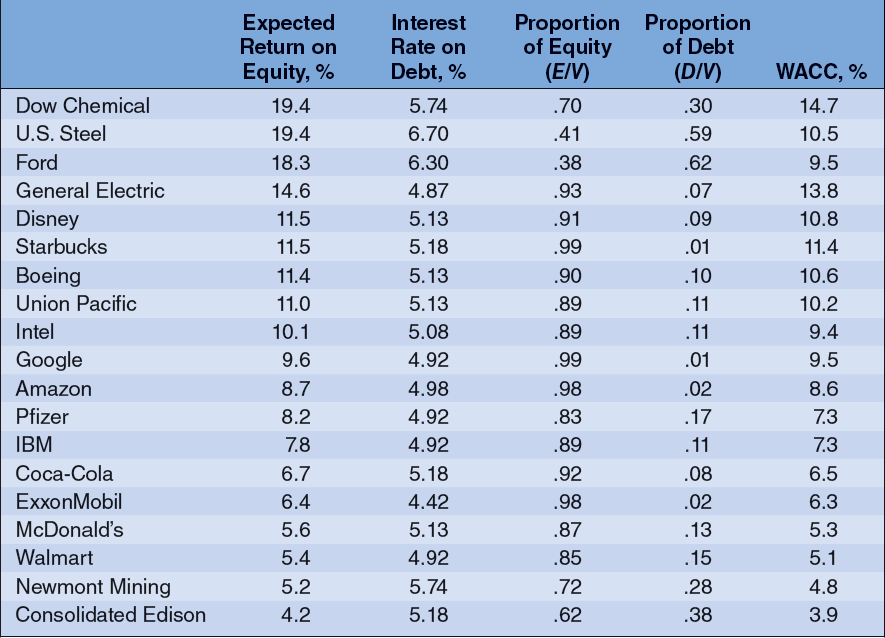 Interpreting WACC
The WACC is an appropriate discount rate only for a project that is a carbon copy of the firm's existing business
There are two costs of debt financing
The explicit cost of debt is the rate of interest bondholders demand
The implicit cost is the required increase in return from equity
WACC
FCF and PV
Free Cash Flows (FCF) should be the theoretical basis for all PV calculations
FCF is a more accurate measurement of PV than either Div or EPS
The market price does not always reflect the PV of FCF
When valuing a business for purchase, always use FCF
Capital Budgeting
Valuing a Business 
The value of a business or project is usually computed as the discounted value of FCF out to a valuation horizon (H)
The valuation horizon is sometimes called the terminal value and is calculated like a perpetuity
Capital Budgeting
Valuing a Business or Project
PV (free cash flows)
PV (horizon value)
Capital Budgeting
Example - Concatenator Manufacturing